חֲרוּזִים
מצא לכל מילה חרוז מתאים.
פורית אברמוב
אורׁ
מוֹט
קוֹף
בּורׁ
פורית אברמוב
יופי
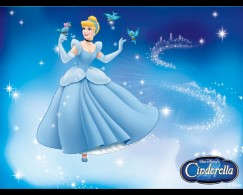 פורית אברמוב
נסה שוב
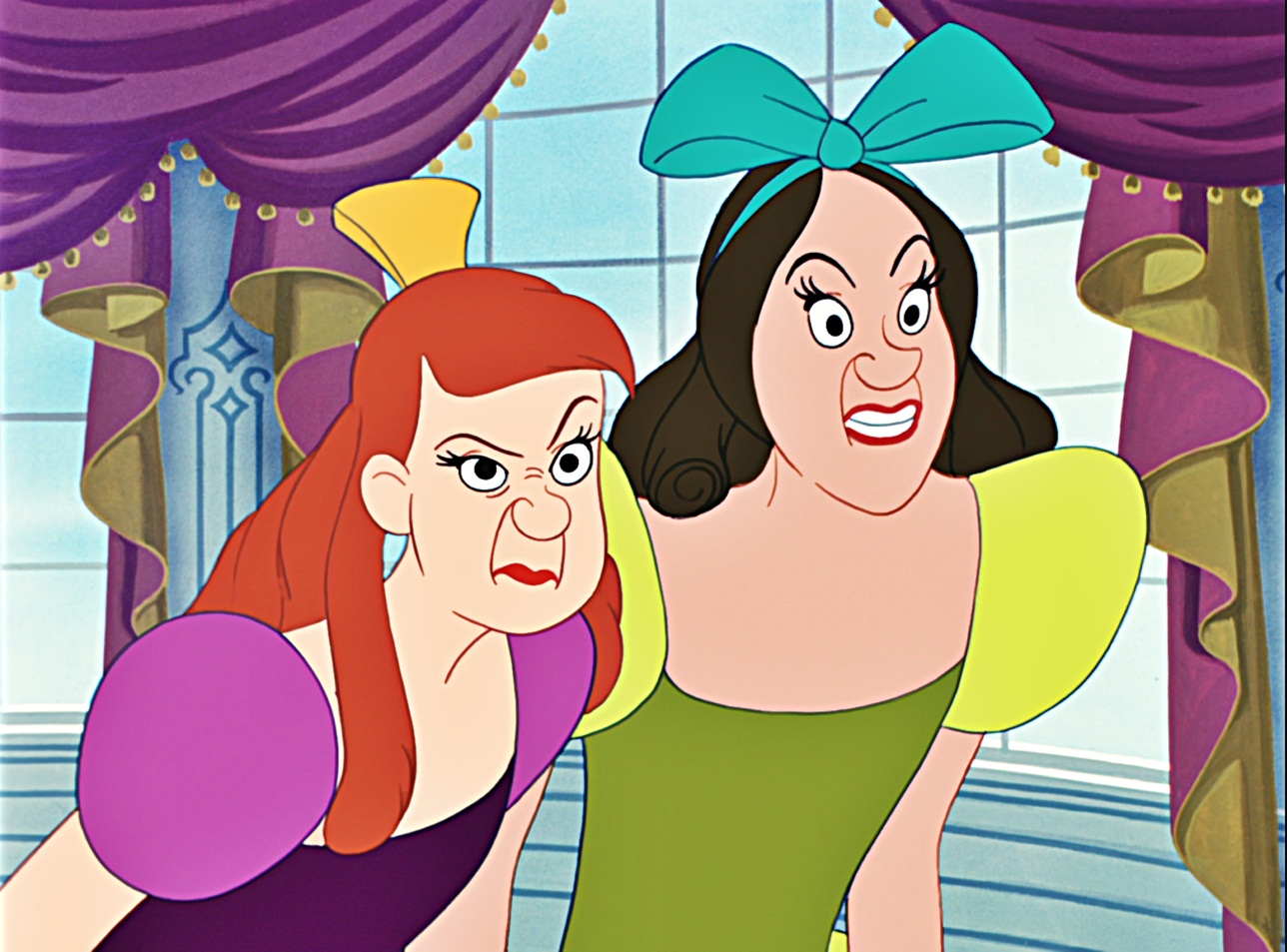 פורית אברמוב
גּוֹל
קוֹף
אַלּוֹן
חוֹל
פורית אברמוב
יופי
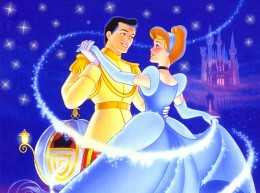 פורית אברמוב
נסה שוב
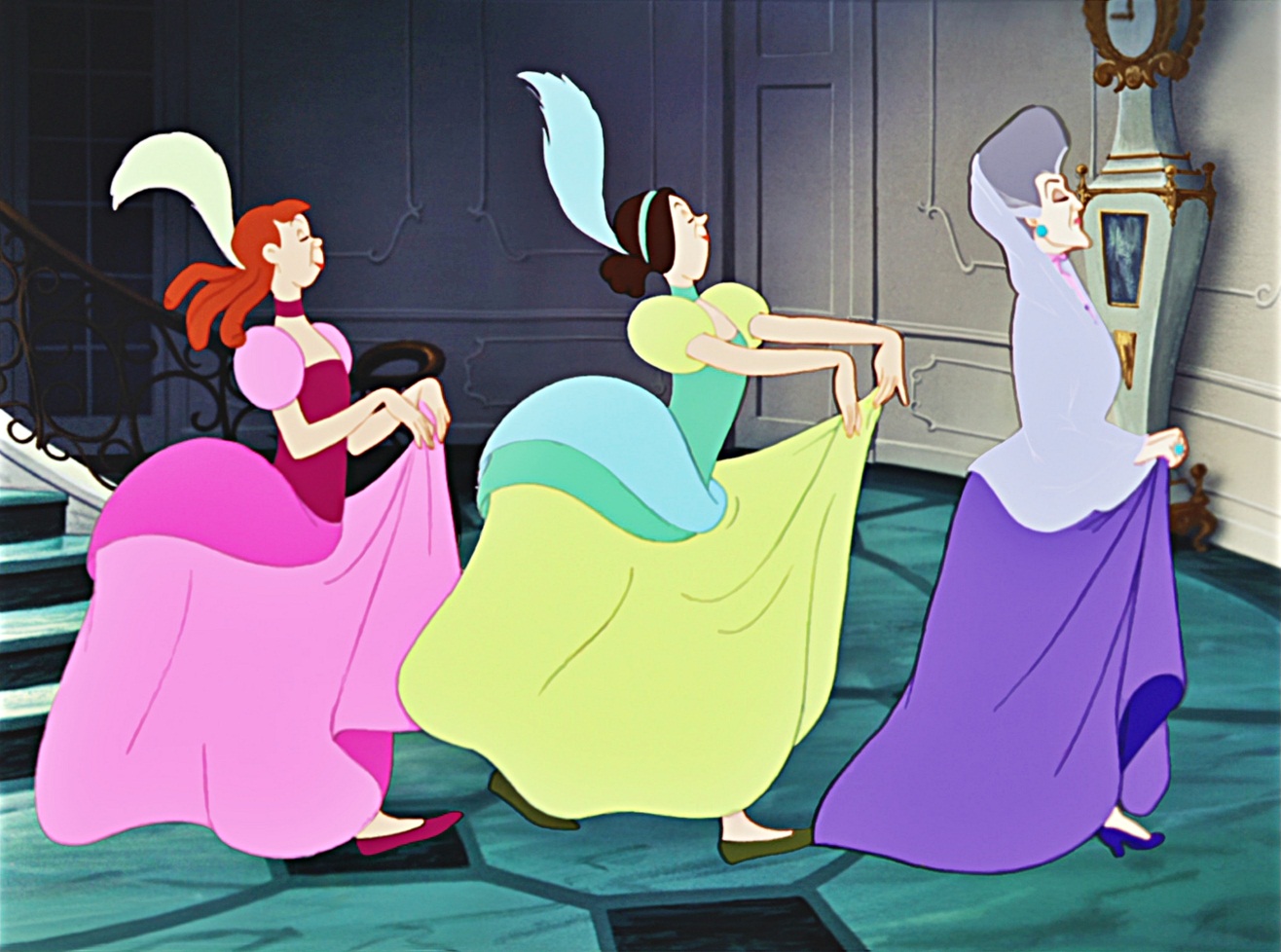 פורית אברמוב
קוֹף
תּוֹף
תּוֹם
כָּתוֹם
פורית אברמוב
יופי
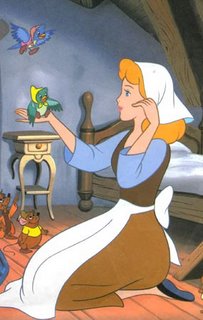 פורית אברמוב
נסה שוב
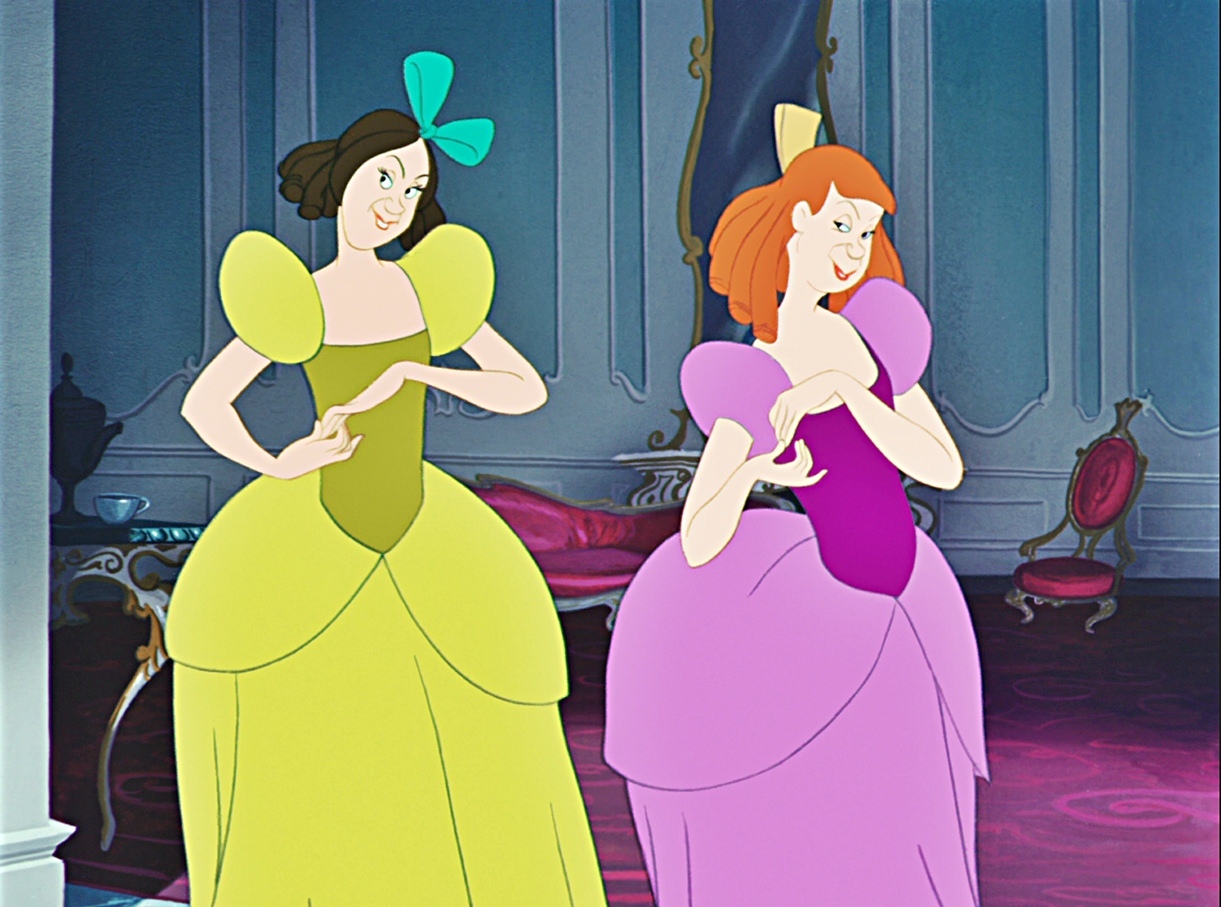 פורית אברמוב
יוֹפִי
סוֹף
תּוֹר
טוֹפִי
פורית אברמוב
יופי
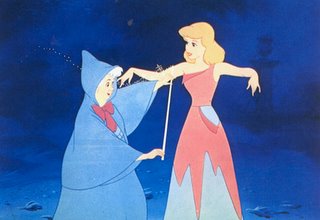 פורית אברמוב
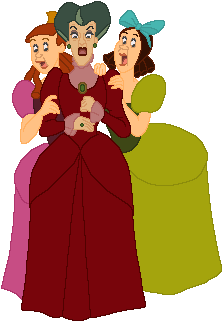 נסה
שוב
פורית אברמוב
שׁוֹבָב
בִּירָה
דִּירָה
יוֹאָב
פורית אברמוב
יופי
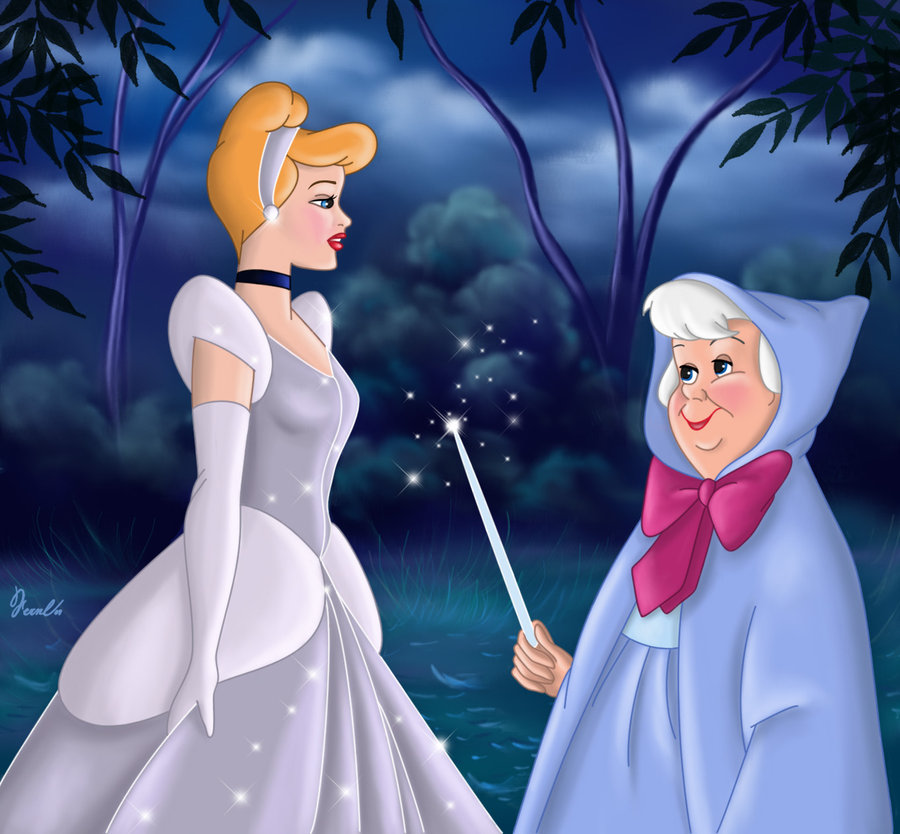 פורית אברמוב
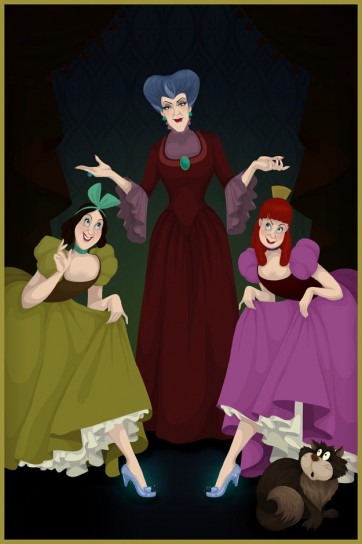 נסה שוב
פורית אברמוב
עוֹלָם
חֲלוֹם
שָׁלוֹם
אָדוֹם
פורית אברמוב
יופי
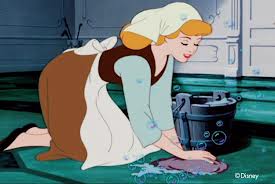 פורית אברמוב
נסה שוב
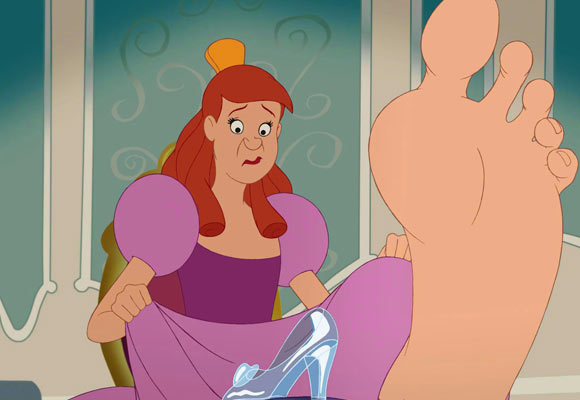 פורית אברמוב
כּוֹחַ
אוֹר
עוֹף
נוֹחַ
פורית אברמוב
יופי
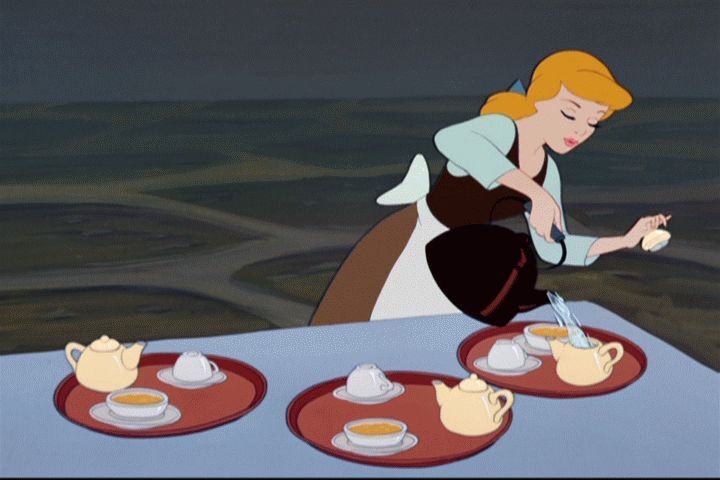 פורית אברמוב
נסה שוב
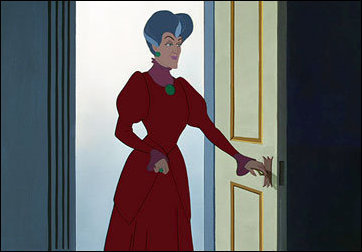 פורית אברמוב
אוֹפִים
קוֹנִים
שׁוֹפָר
בּוֹנִים
פורית אברמוב
יופי
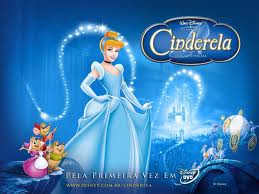 פורית אברמוב
נסה שוב
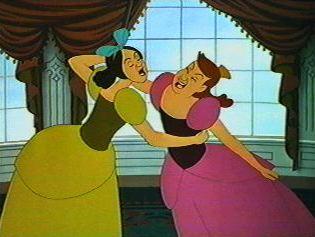 פורית אברמוב
בָּלוֹן
שָׁלוֹם
אַלוֹן
חֲמוֹר
פורית אברמוב
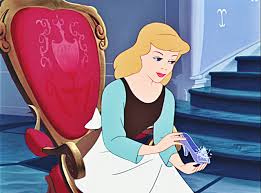 יופי
פורית אברמוב
נסה
שוב
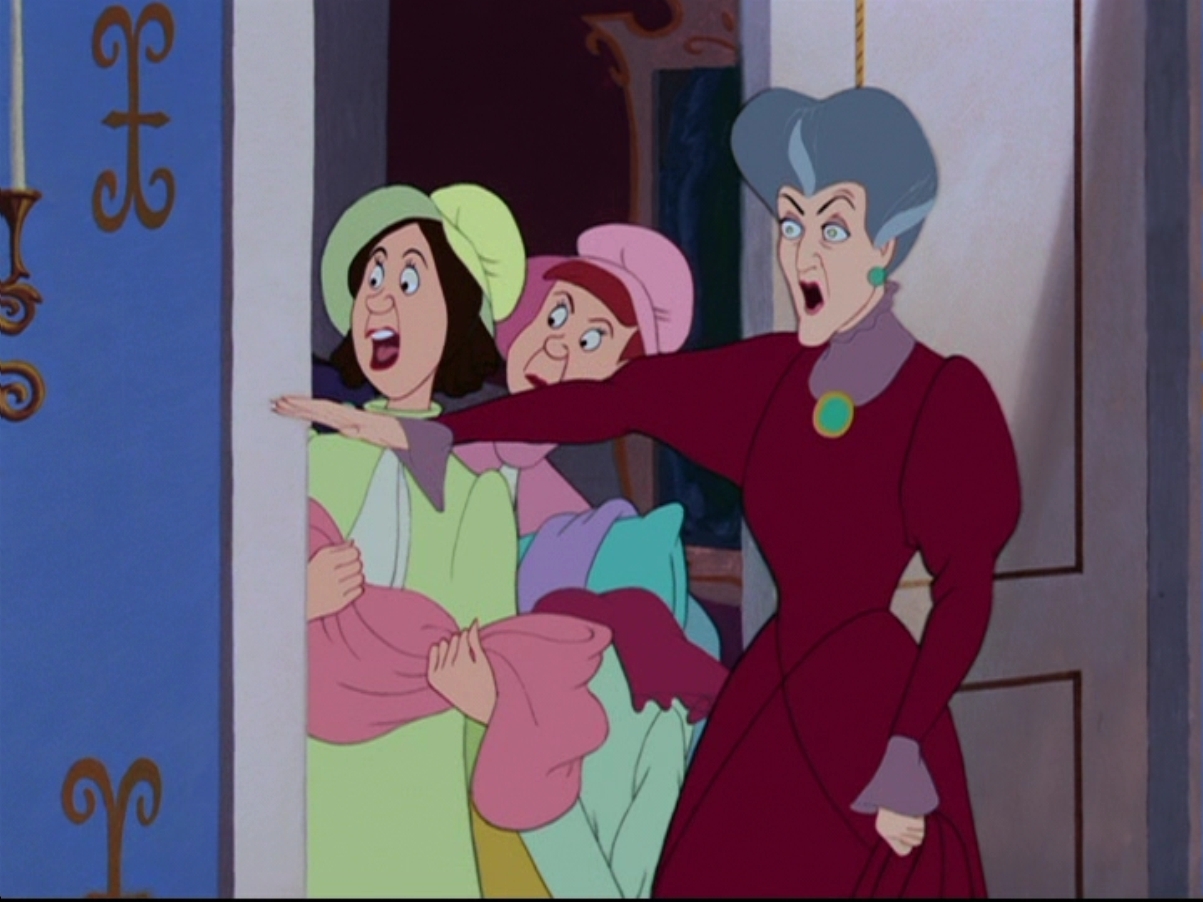 פורית אברמוב
אֲרוֹן
דּוֹרוֹן
אַלוֹן
בּוֹעַז
פורית אברמוב
יופי
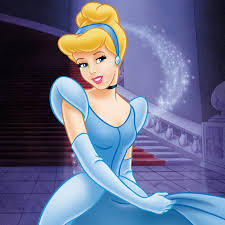 פורית אברמוב
נסה שוב
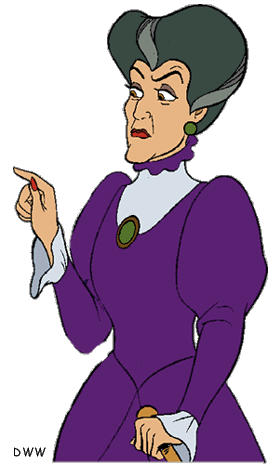 פורית אברמוב
תַּרְנְגוֹל
אַלוֹן
חַרְגּוֹל
פורית אברמוב
יופי
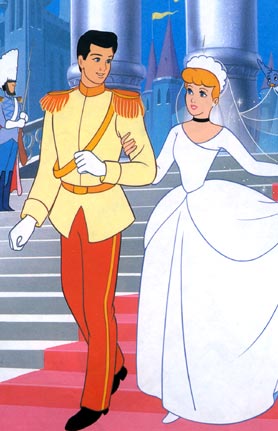 פורית אברמוב
נסה שוב
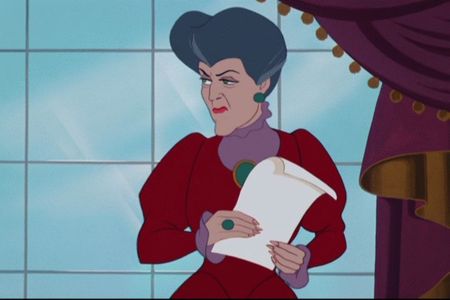 פורית אברמוב
קוֹפְצִים
רוֹצִים
קוֹף
יוֹם
פורית אברמוב
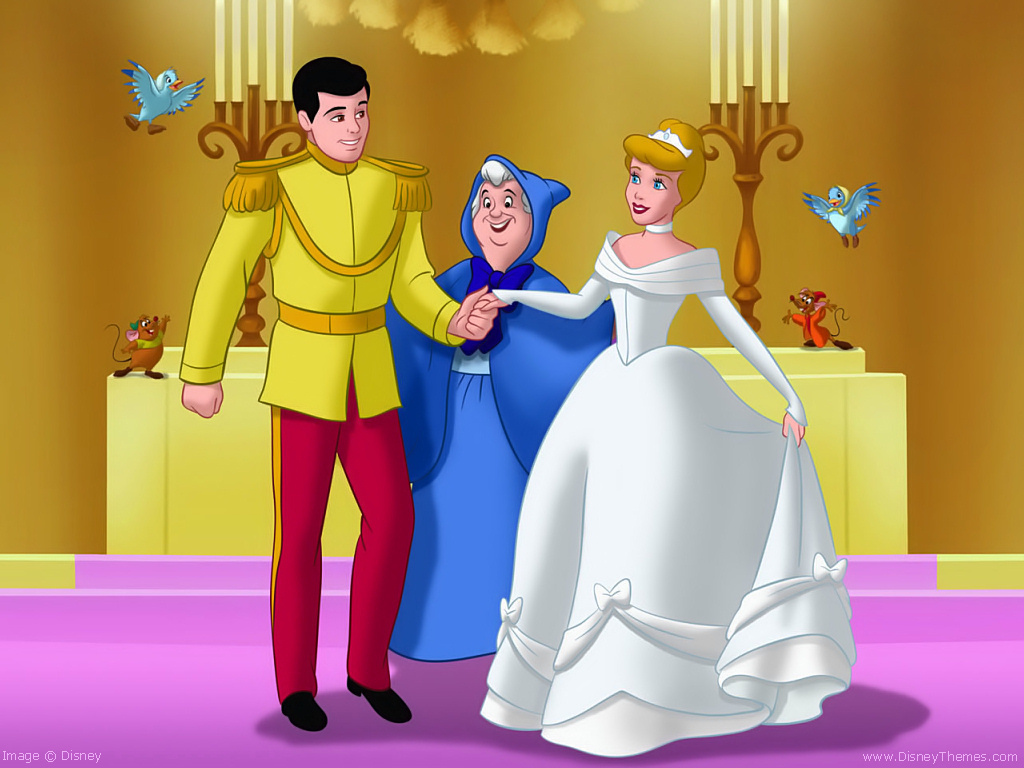 יופי
פורית אברמוב
נסה שוב
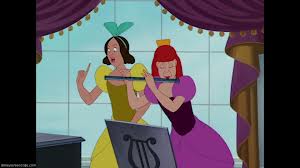 פורית אברמוב
אוֹתָם
יוֹתָם
קוֹר
מוֹט
פורית אברמוב
יופי
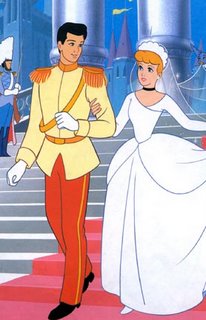 פורית אברמוב
נסה שוב
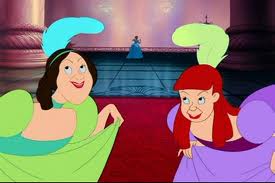 פורית אברמוב
נוֹף
דּוֹב
בּוֹר
חוֹף
פורית אברמוב
יופי
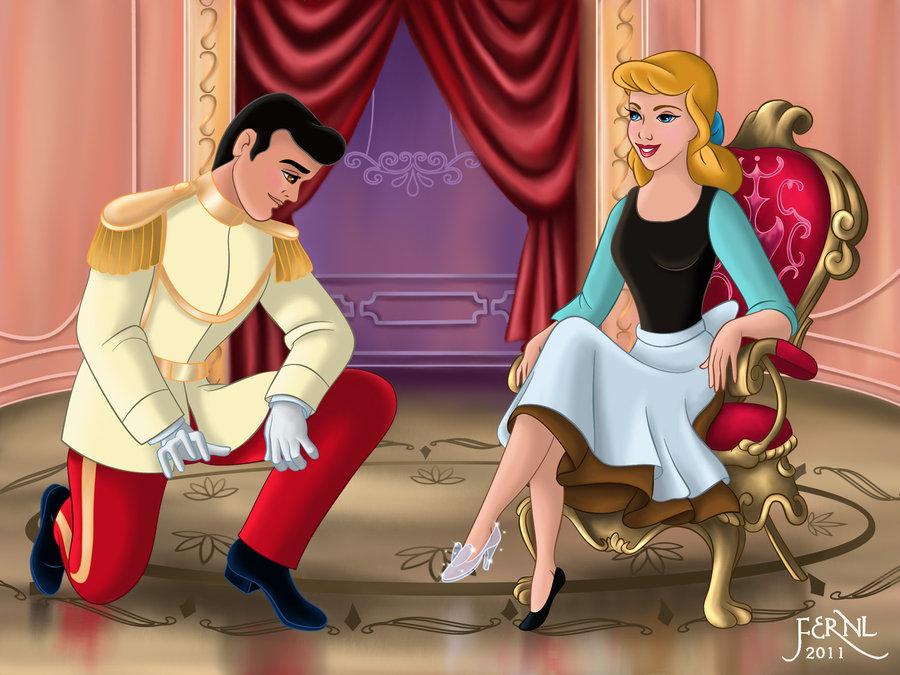 פורית אברמוב
נסה שוב
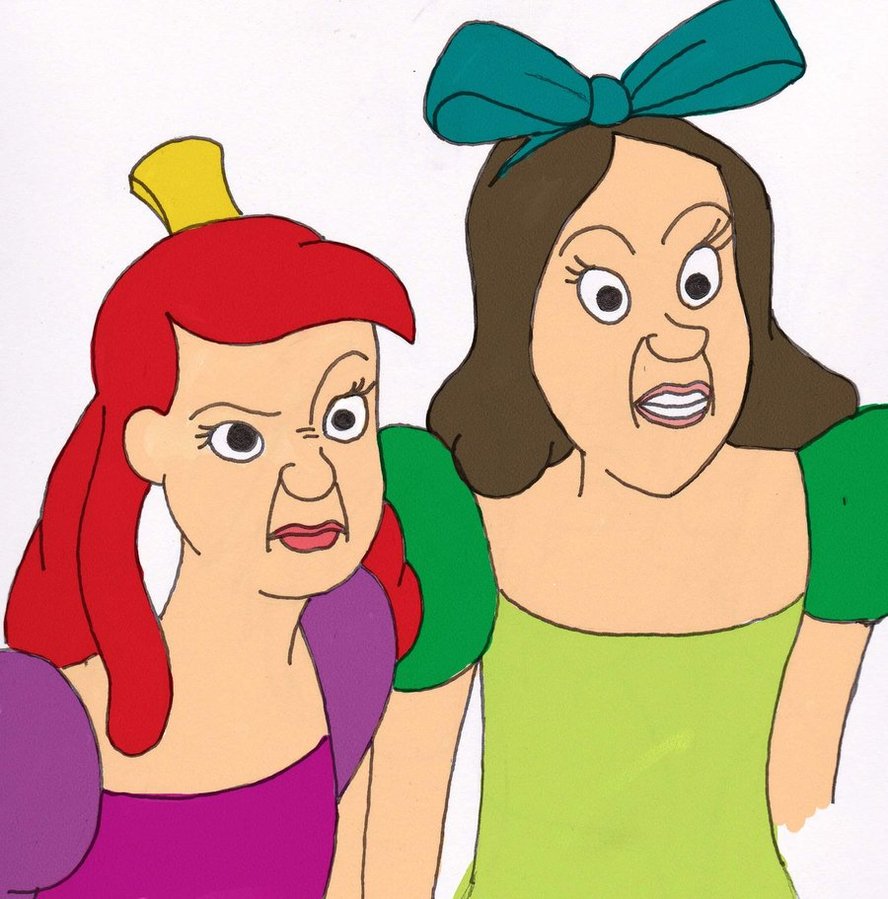 פורית אברמוב
סוֹחֲבִים
לוֹמְדִים
שׁוֹאֲבִים
פורית אברמוב
יופי
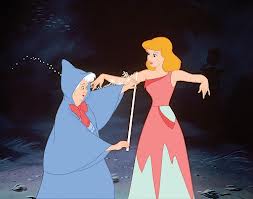 פורית אברמוב
נסה שוב
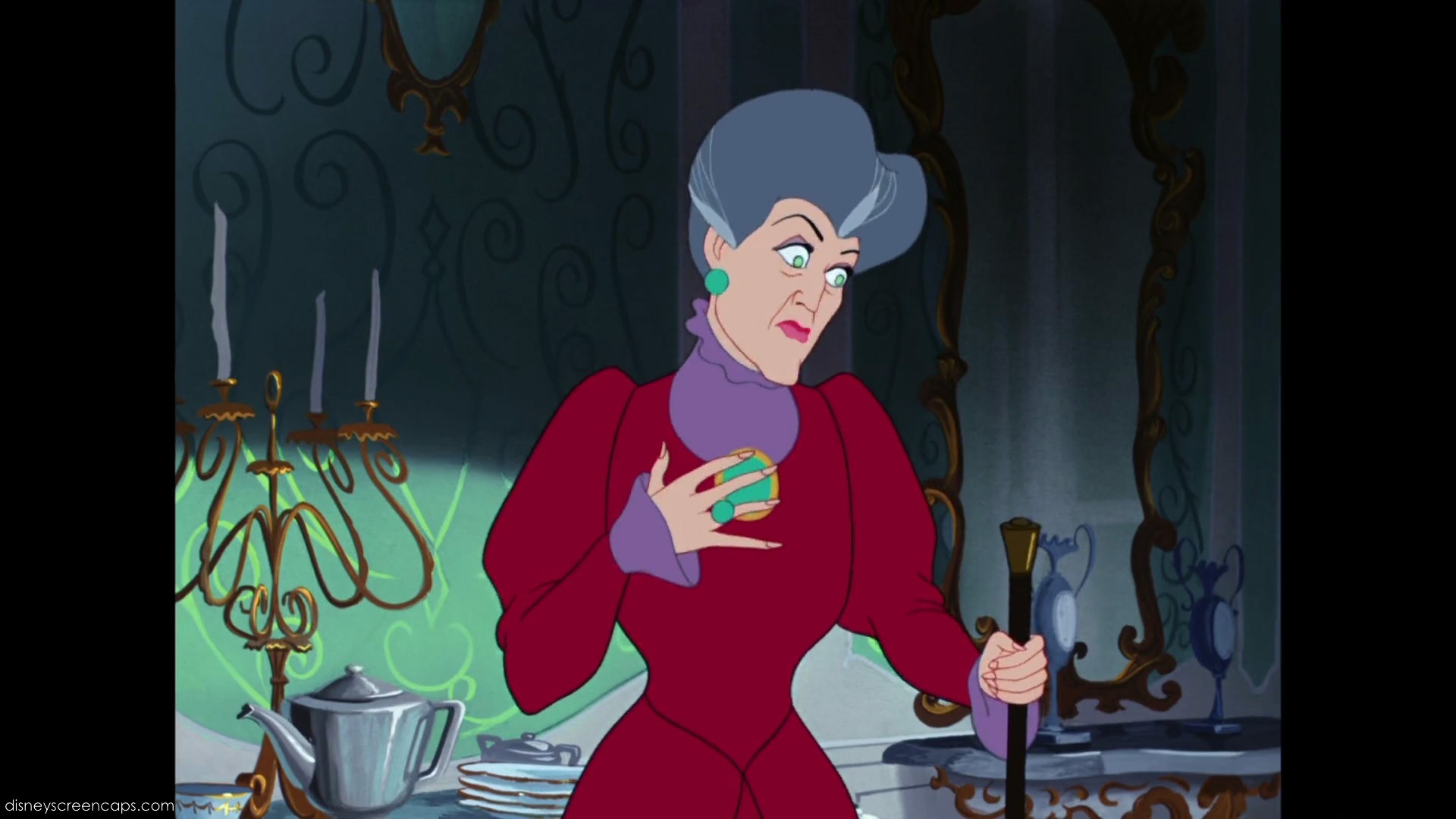 פורית אברמוב
חוֹמָה
בּוֹעַז
נוֹעָז
שׁוֹנָה
פורית אברמוב
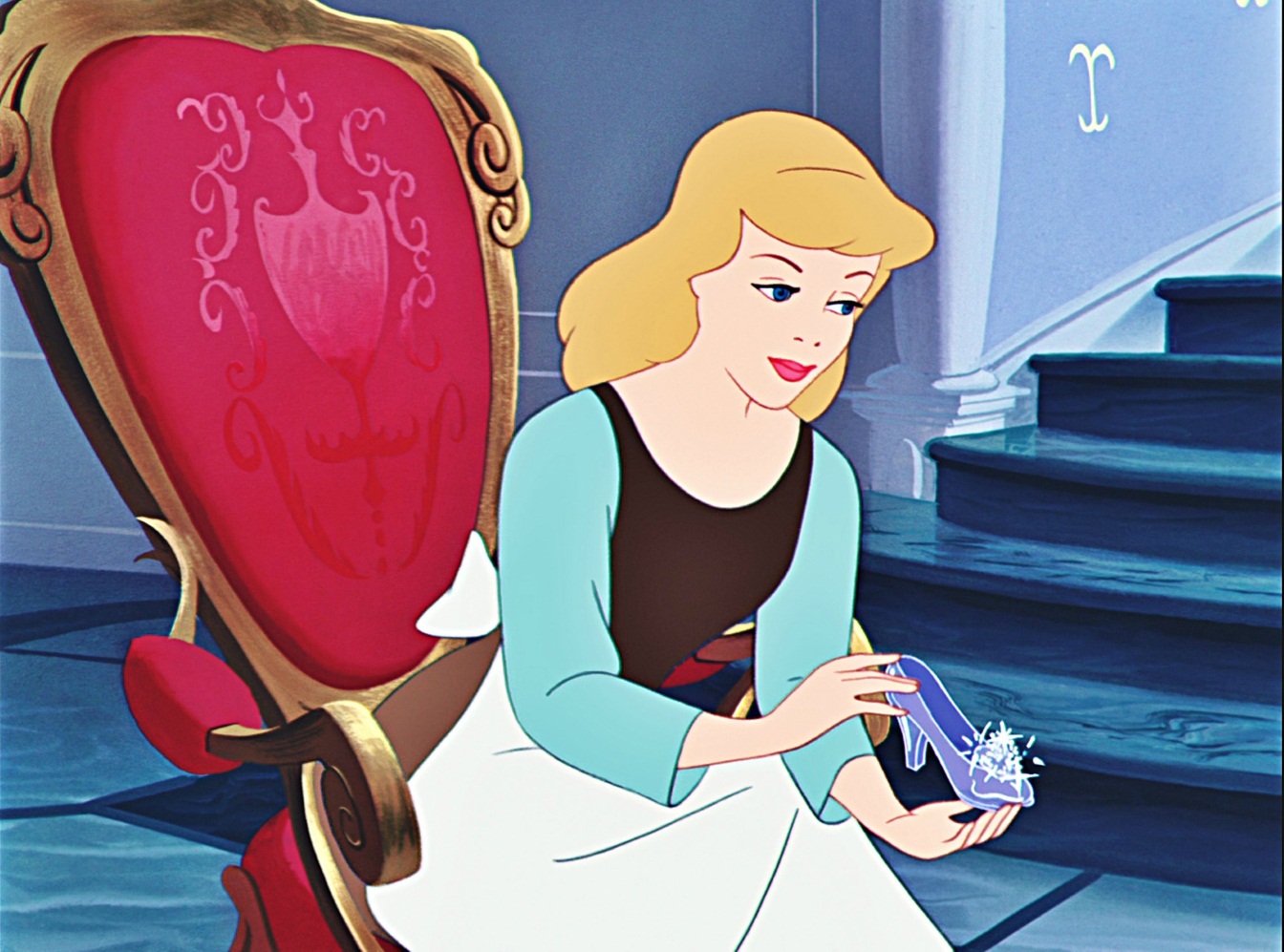 יופי
פורית אברמוב
נסה שוב
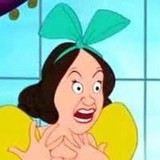 פורית אברמוב
גּוֹזָלִים
שְׁבִירִים
חֲלִילִים
פורית אברמוב
יופי
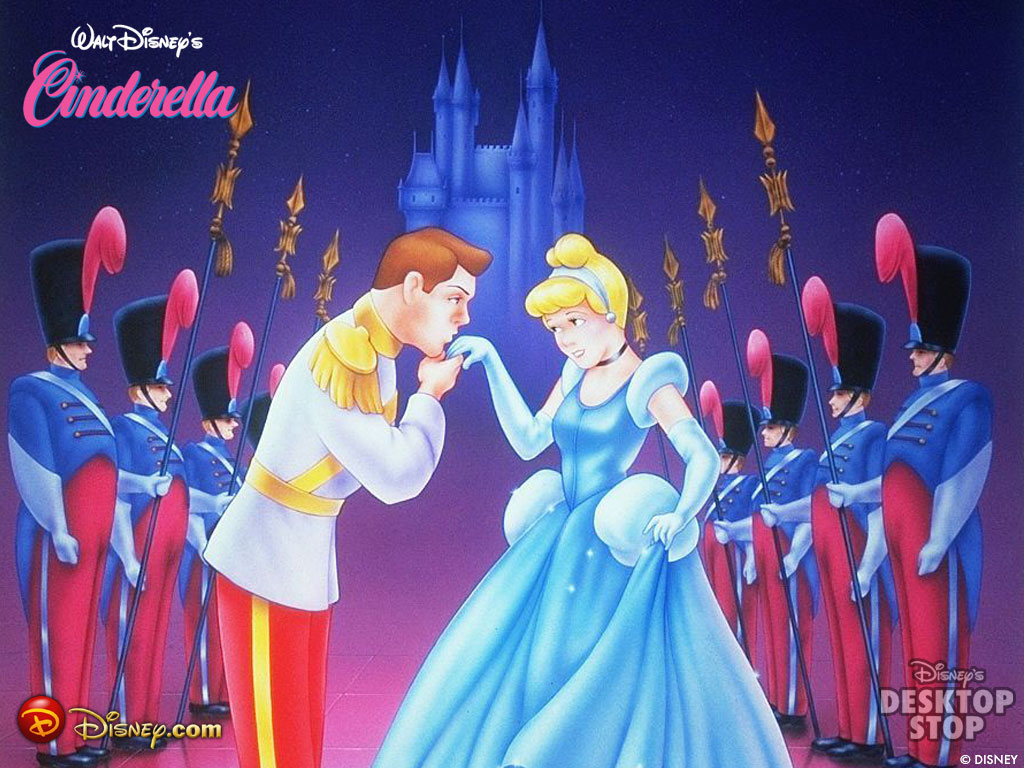 פורית אברמוב
נסה שוב
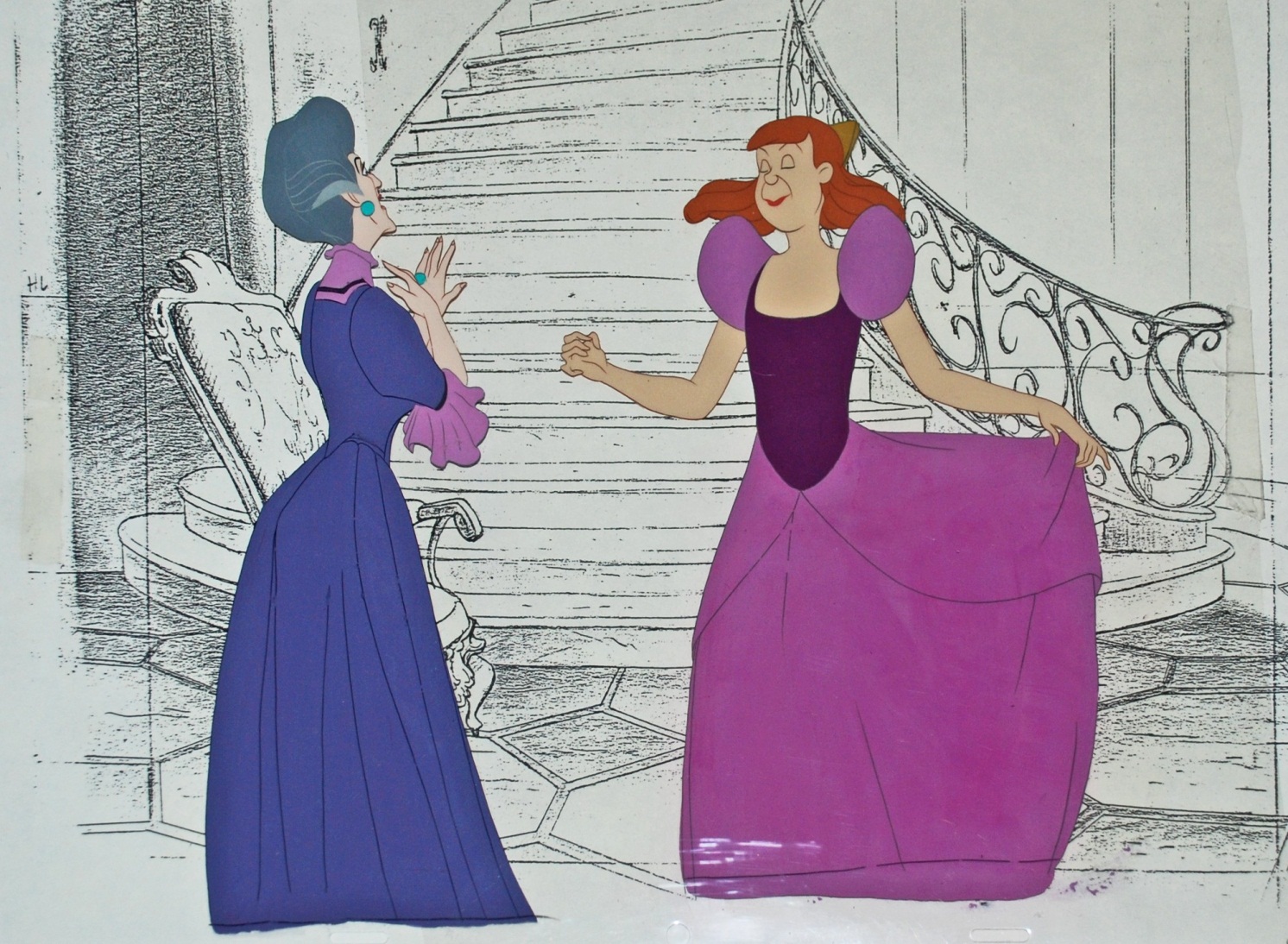 פורית אברמוב
עוֹף
שׁוֹר
צוֹם
ל
סוֹף
פורית אברמוב
יופי
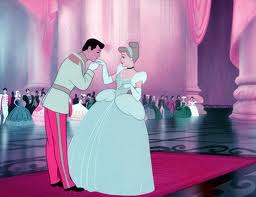 פורית אברמוב
נסה שוב
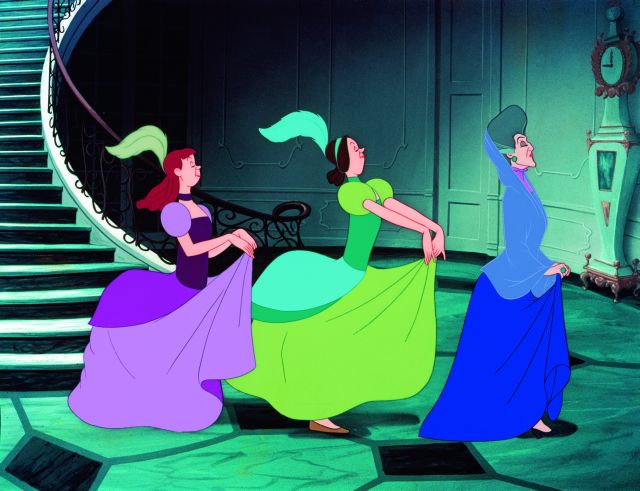 פורית אברמוב
שׁוֹנִים
יוֹנִים
שׁוֹנוֹת
גָּרוֹת
פורית אברמוב
יופי
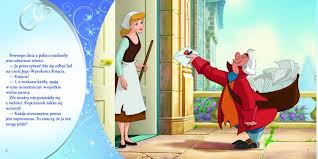 פורית אברמוב
נסה שוב
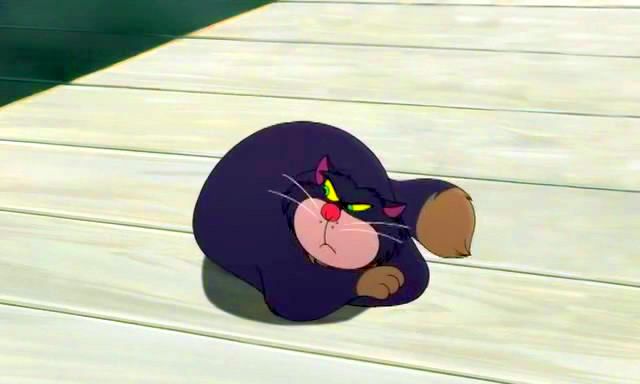 פורית אברמוב
כּוֹבָעִים
זֹוכְרִים
תּוֹלָעִים
פורית אברמוב
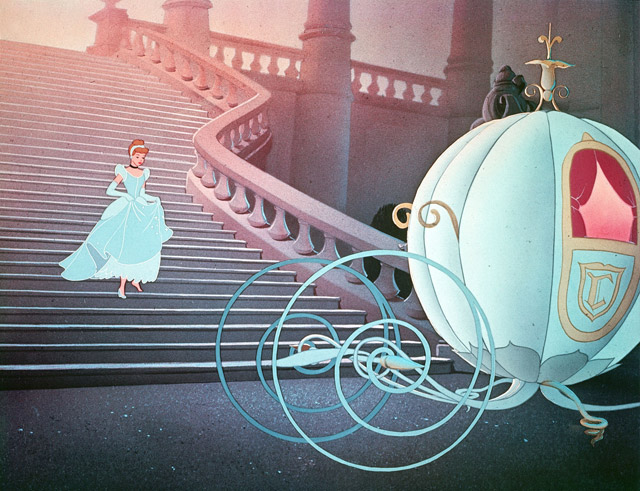 יופי
פורית אברמוב
נסה שוב
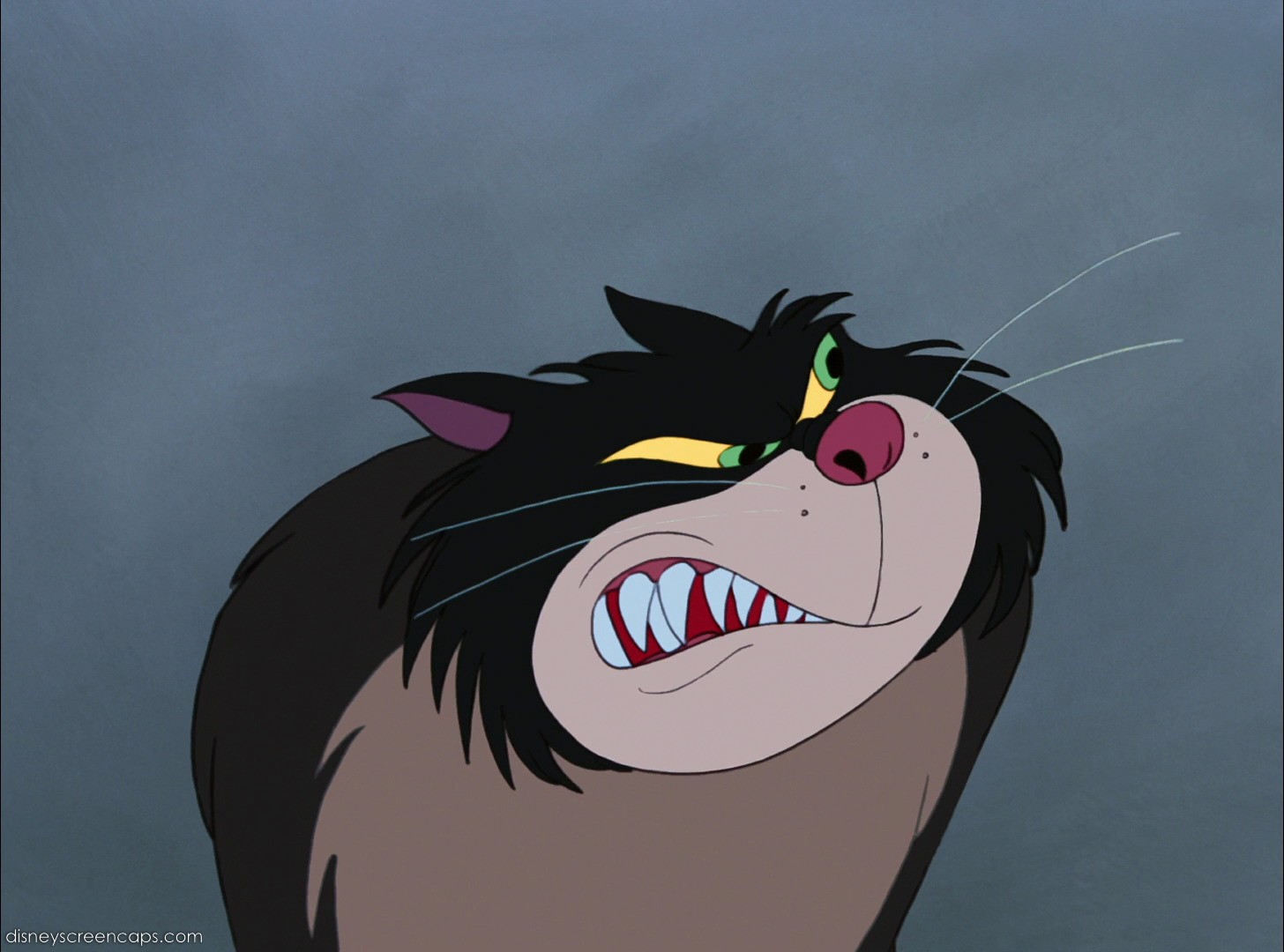 פורית אברמוב
קוֹסְמִים
רוֹשְׁמִים
כּוֹס
פורית אברמוב
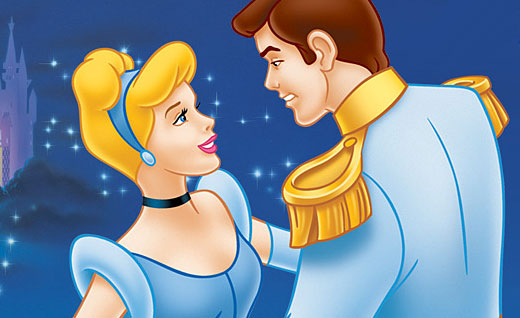 יופי
פורית אברמוב
נסה שוב
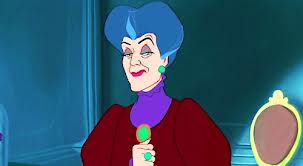 פורית אברמוב
פּוֹרַחַת
זוֹרַחַת
עִיפָּרוֹן
פורית אברמוב
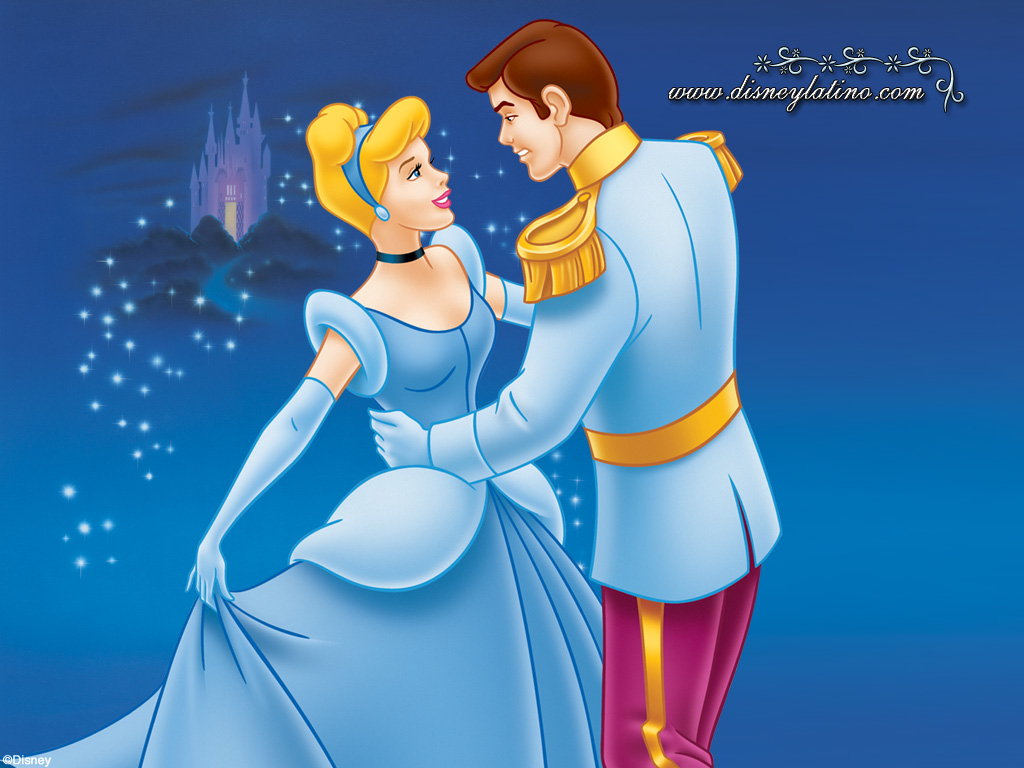 יופי
פורית אברמוב
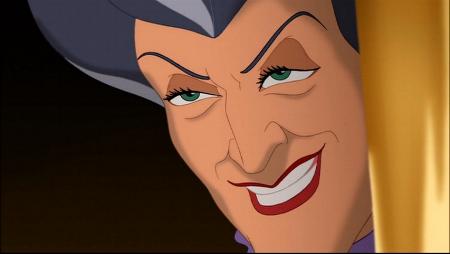 נסה שוב
פורית אברמוב
עוֹבְדִים
פּוֹרְחִים
חוֹשְׁדִים
פורית אברמוב
יופי
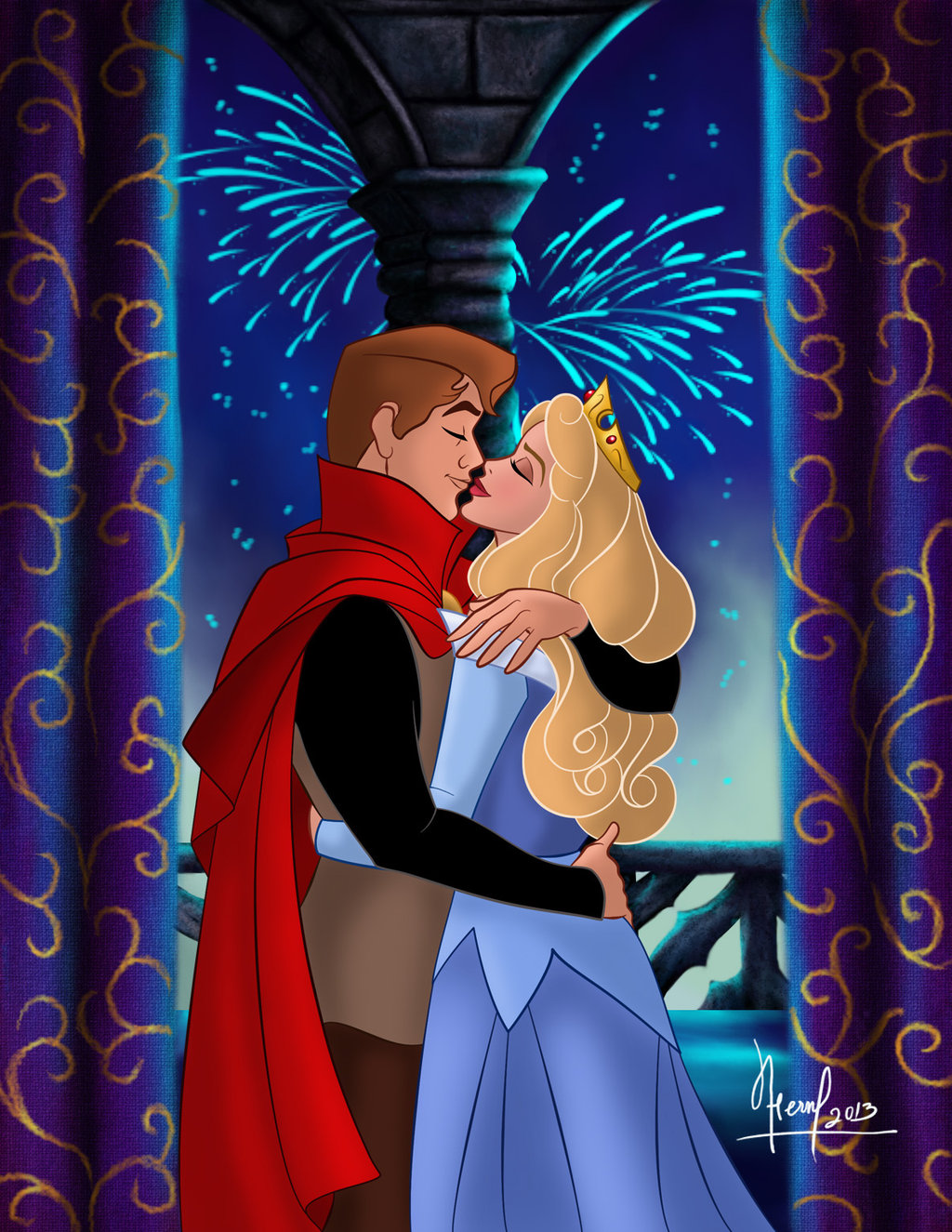 פורית אברמוב
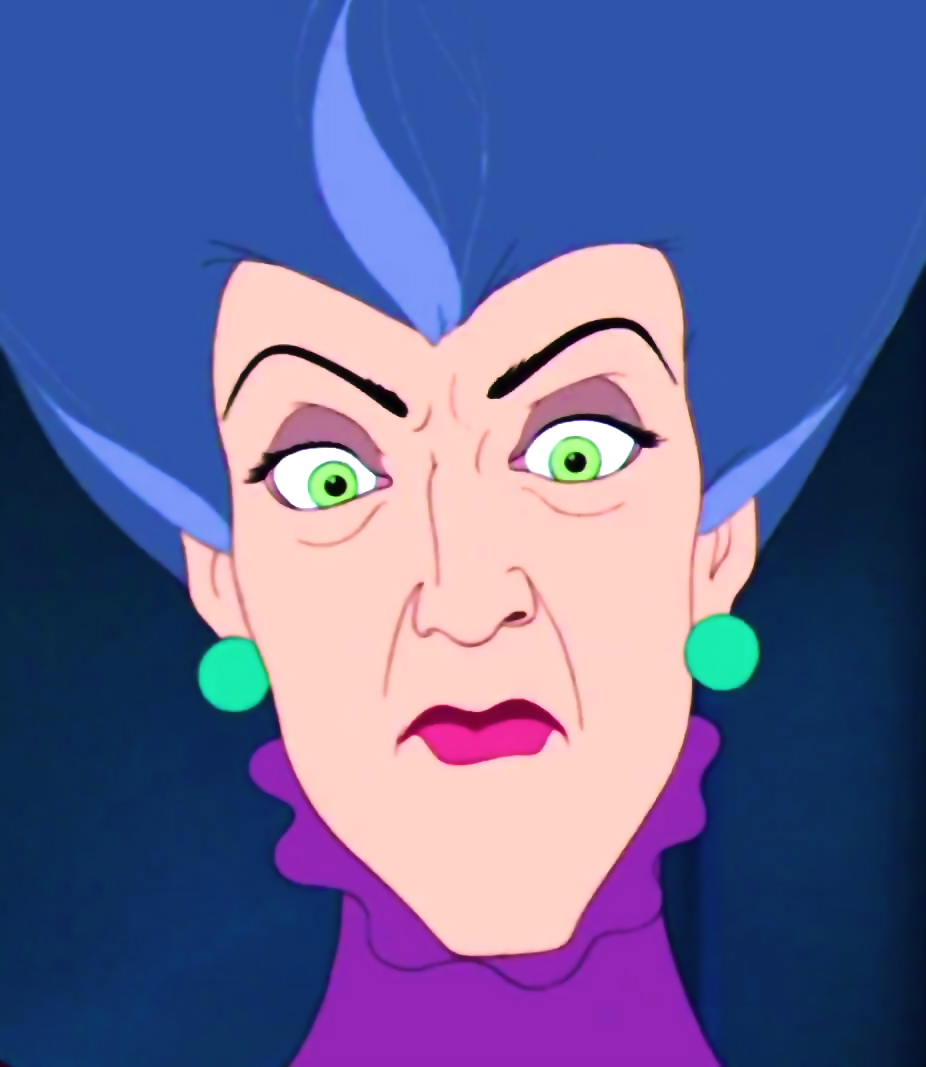 נסה
שוב
פורית אברמוב
כִּינוֹר
צִינוֹר
כִּתָה
פורית אברמוב
יופי
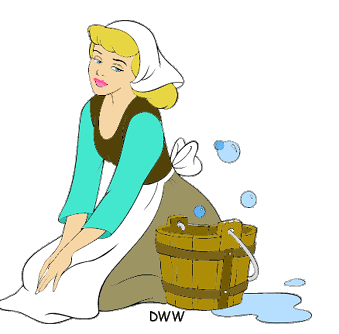 פורית אברמוב
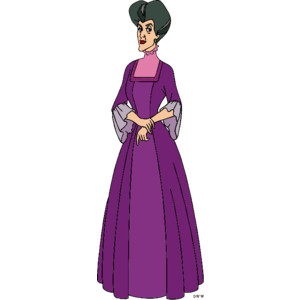 נסה שוב
פורית אברמוב
אֲרָיוֹת
נְקִיוֹת
כּוֹכָבִים
פורית אברמוב
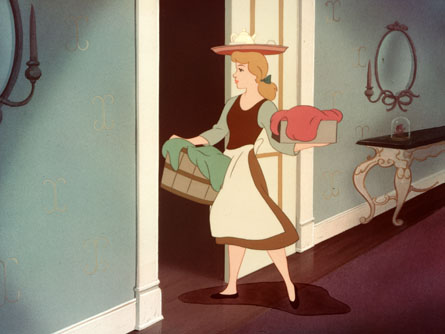 יופי
פורית אברמוב
נסה שוב
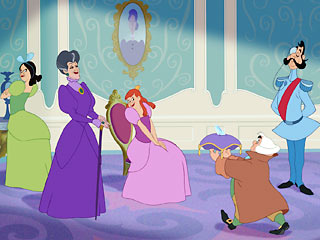 פורית אברמוב
אַיָּלוֹת
מְפוֹאָר
עֲגָלוֹת
פורית אברמוב
יופי
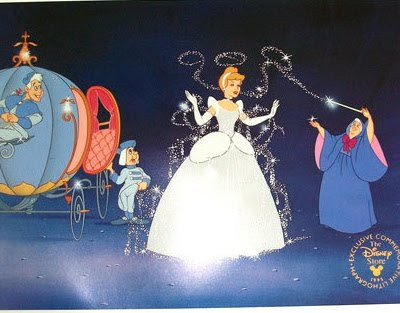 פורית אברמוב
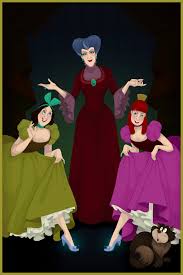 נסה שוב
פורית אברמוב
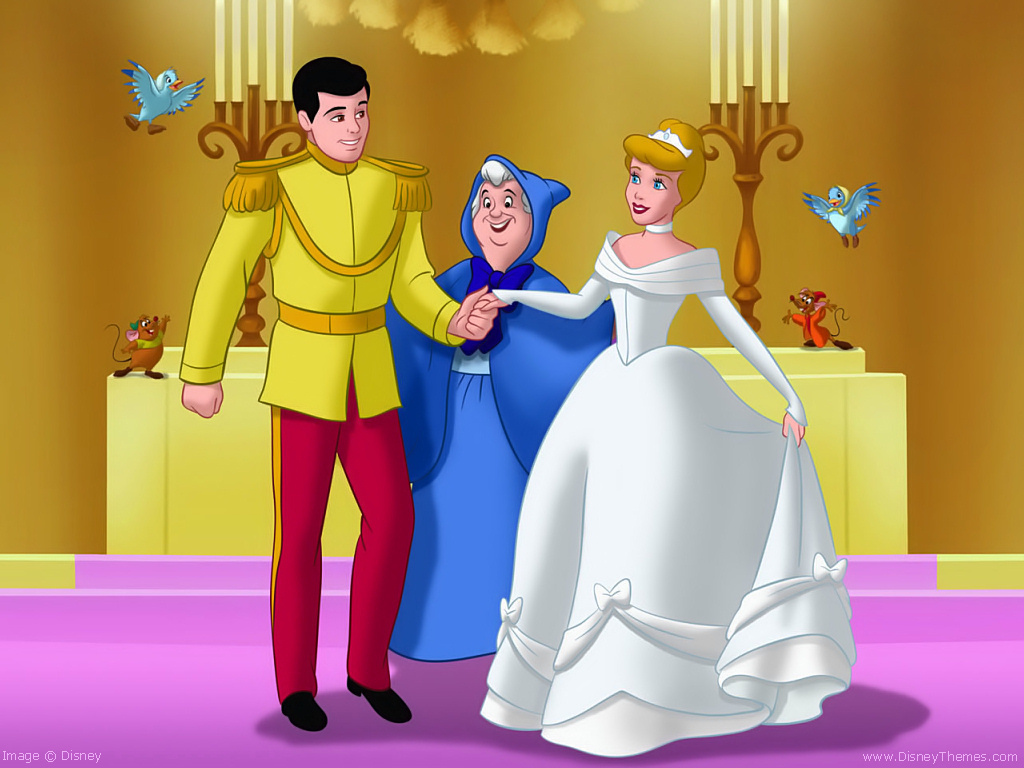 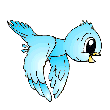 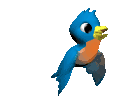 סוֹף
פורית אברמוב